Dva brata dva Hrvata
Lara Šaran 5.r
Antun se školovao na Zagrebačkom Sveučilištu. Bio je ugledni profesor književnosti i doktor znanosti.​
Stjepan je rano formirao svoja politička stajališta . Imao je dar dobroga govornika. Imao je snagu riječi koja je okupljala mnoge​
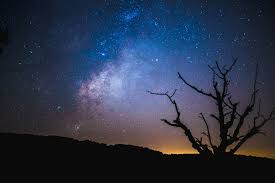 Njihovi roditelji Jana i Imbro bili su jako ponosni na njih
  Jana i Imbro bili su jako dobri roditelji
 I  jako su voljeli svoju dijecu
A naša škola nosi ime po njima